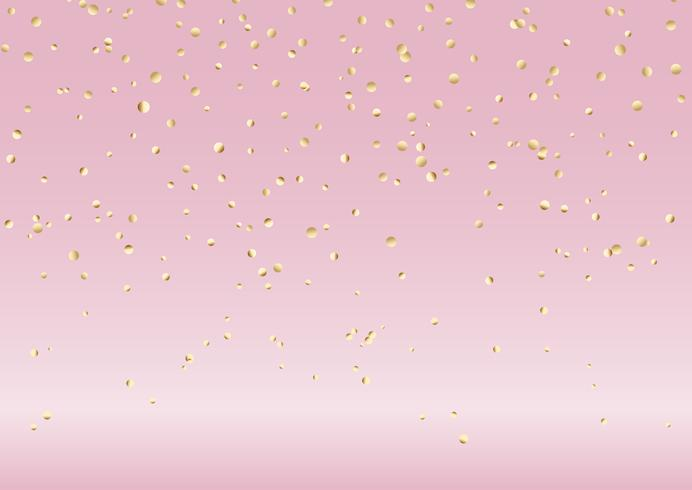 13
11
12
14
10
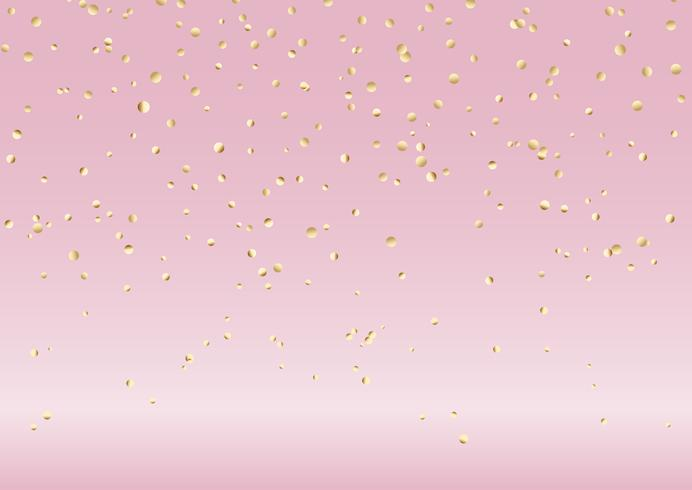 9
6
8
5
7
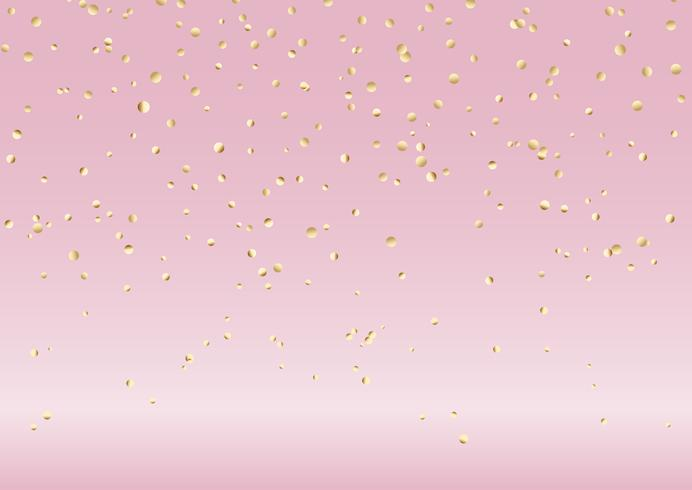 10
12
14
11
14
13
10
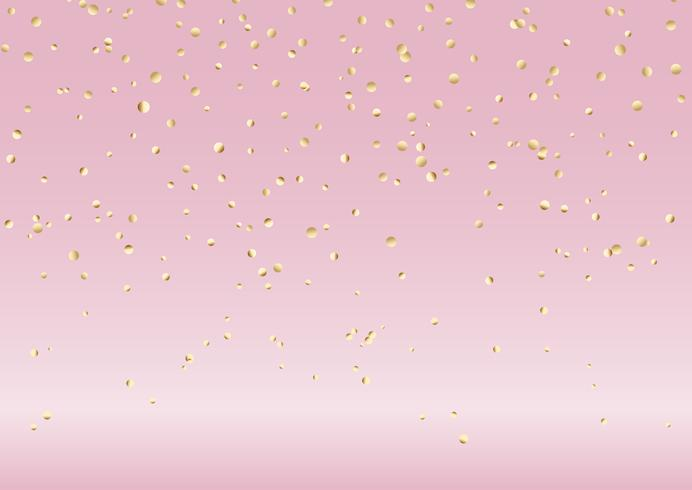 5
7
9
9
6
8
7
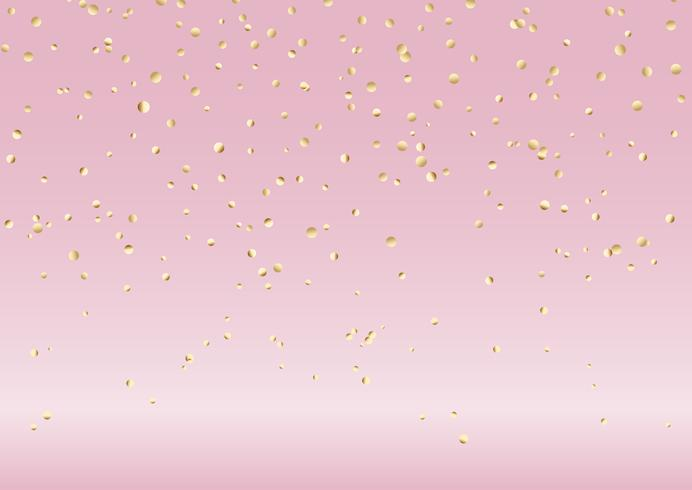 11
12
14
11
14
13
10
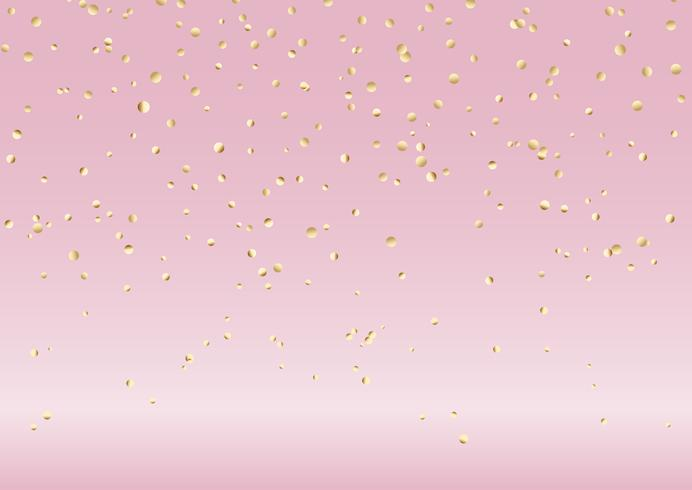 6
7
9
9
6
8
7
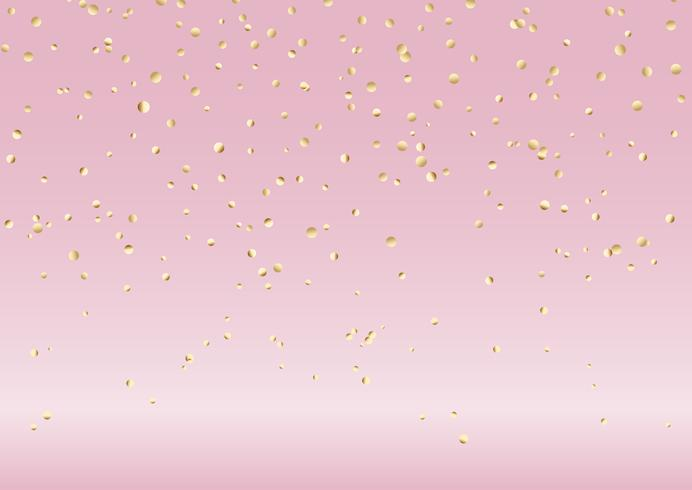 14
12
10
11
12
13
13
10
11
12
11
9
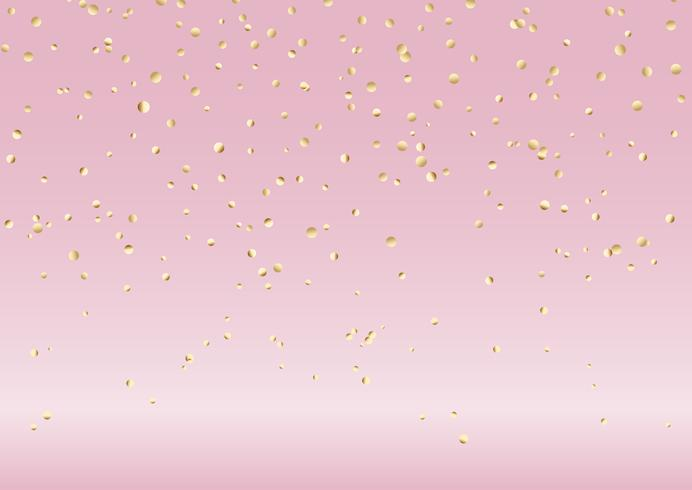 11
12
10
12
13
11
10
14
9
11
13
15
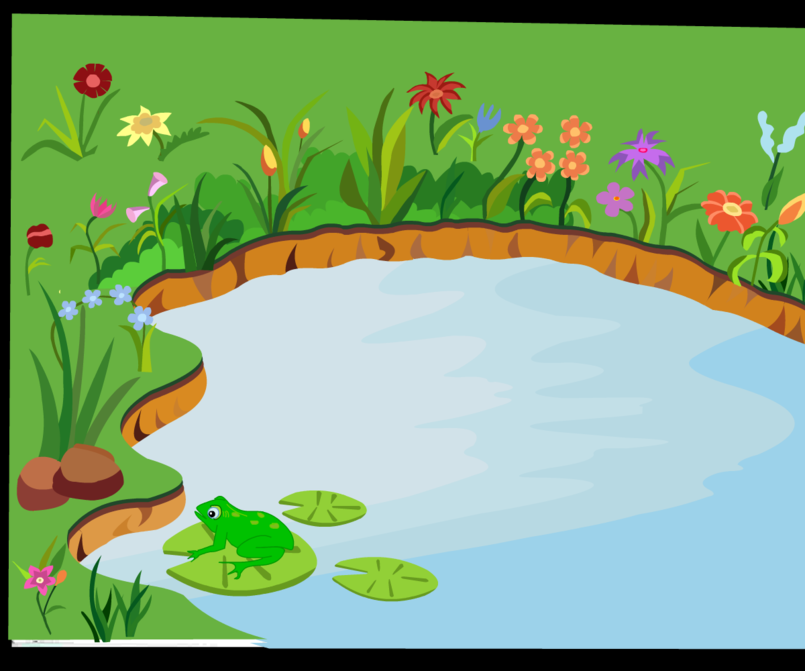 13
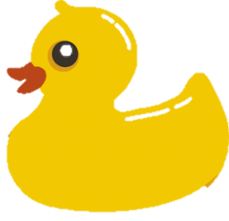 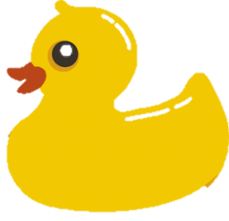 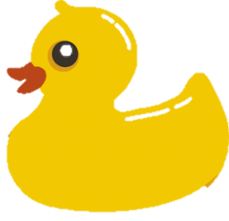 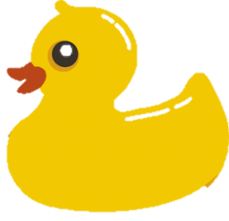 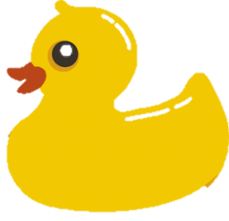 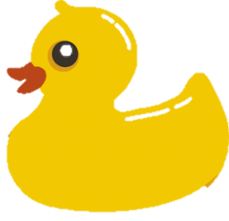 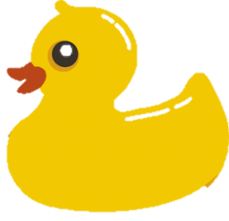 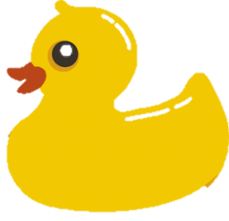 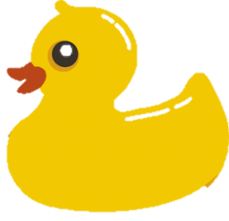 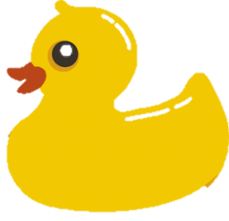 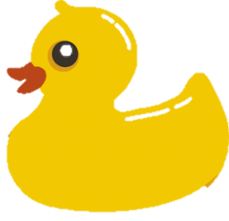 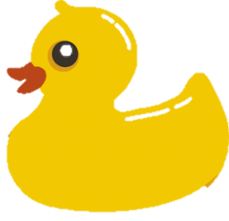 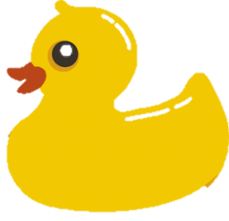 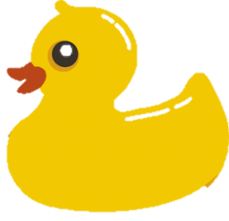 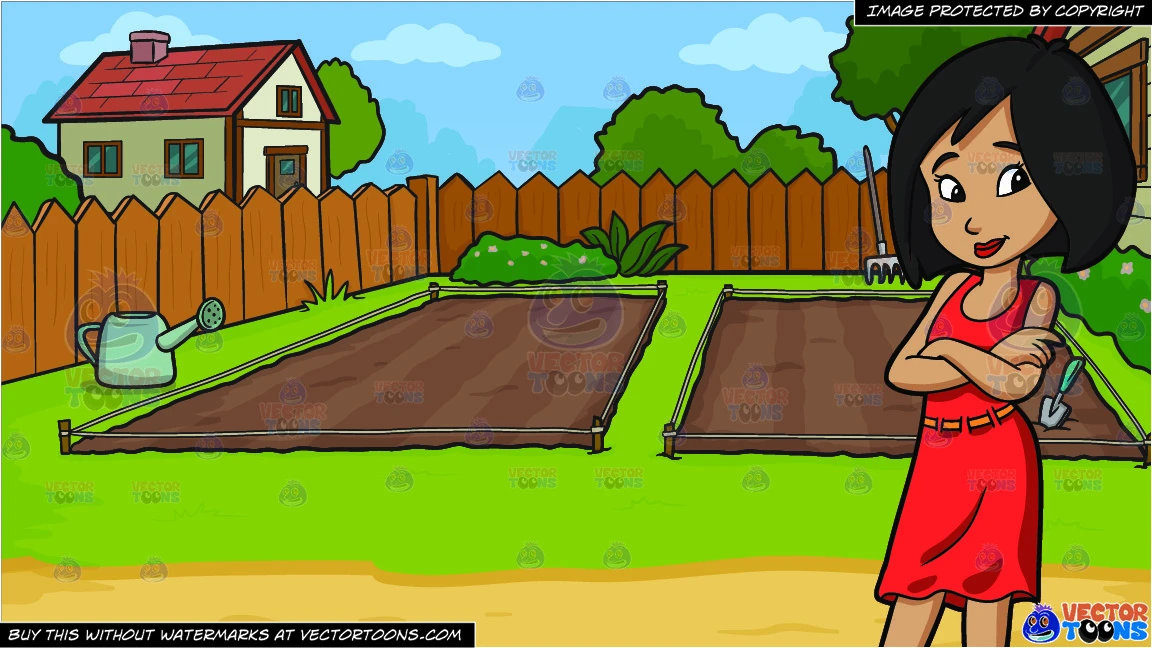 15
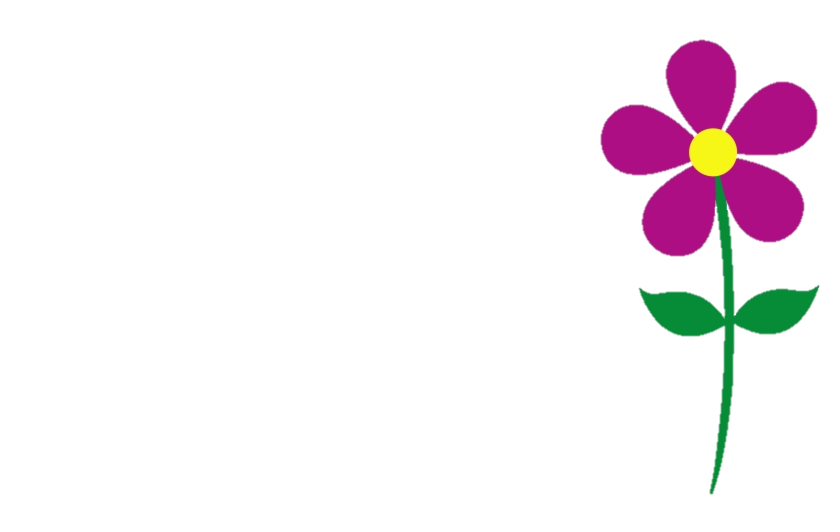 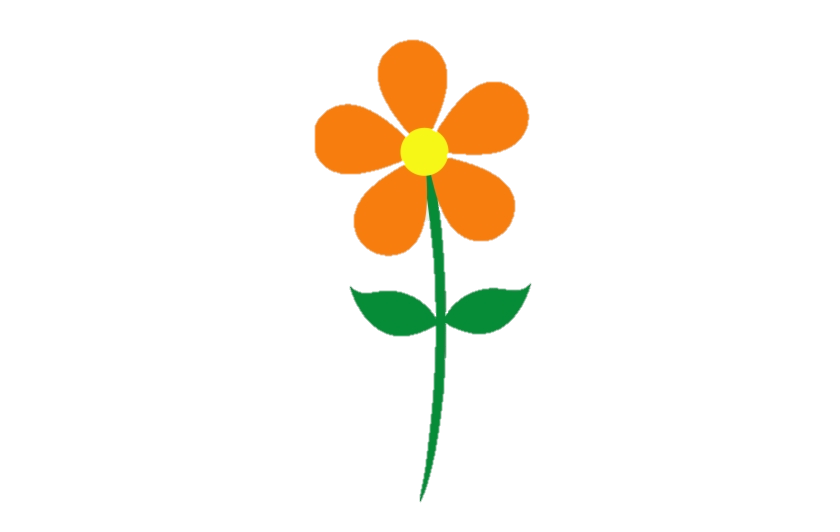 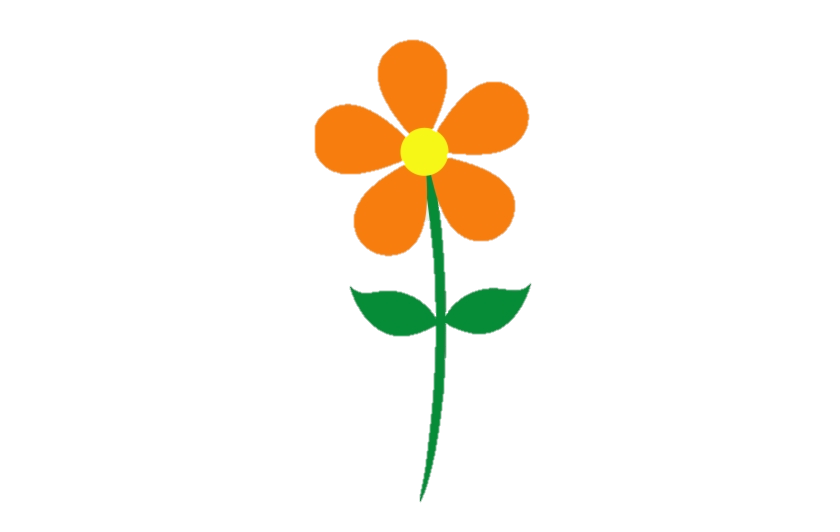 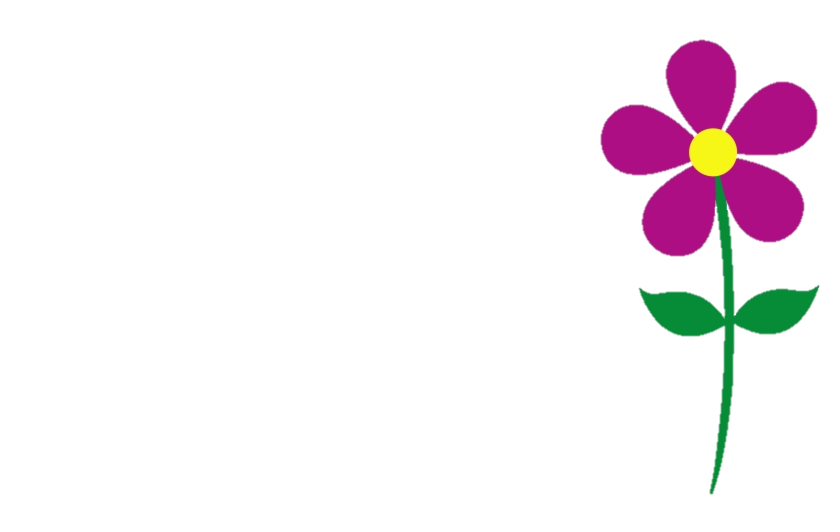 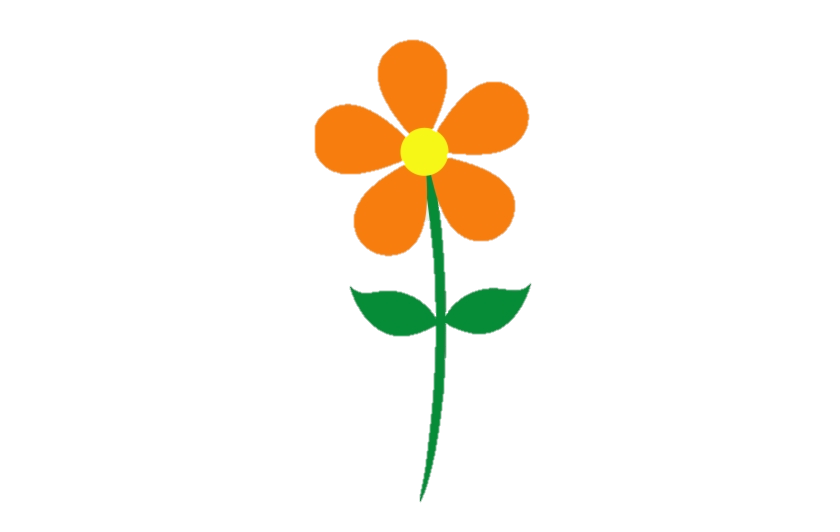 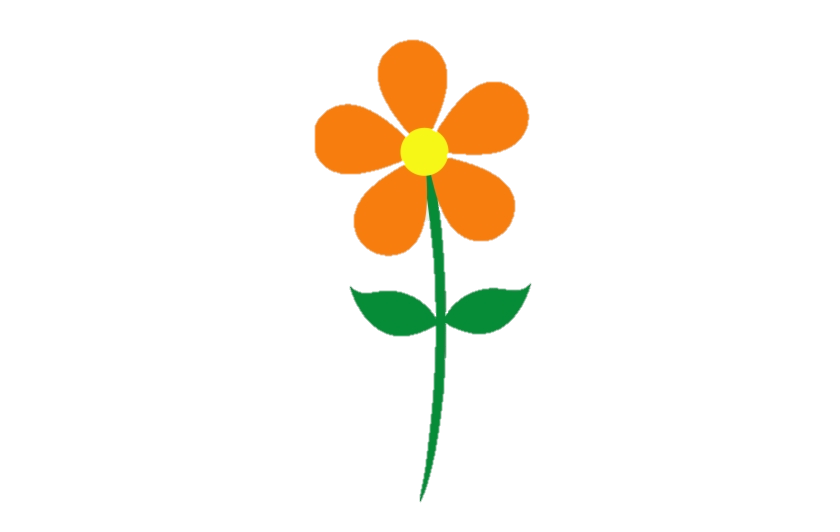 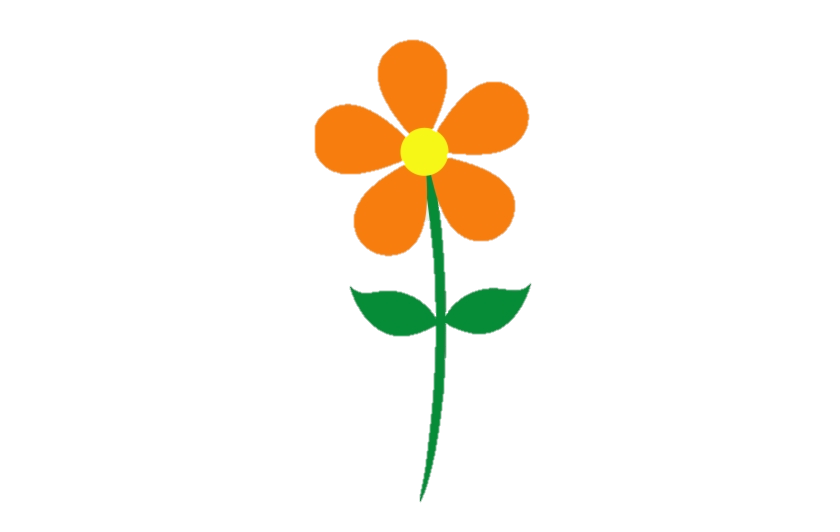 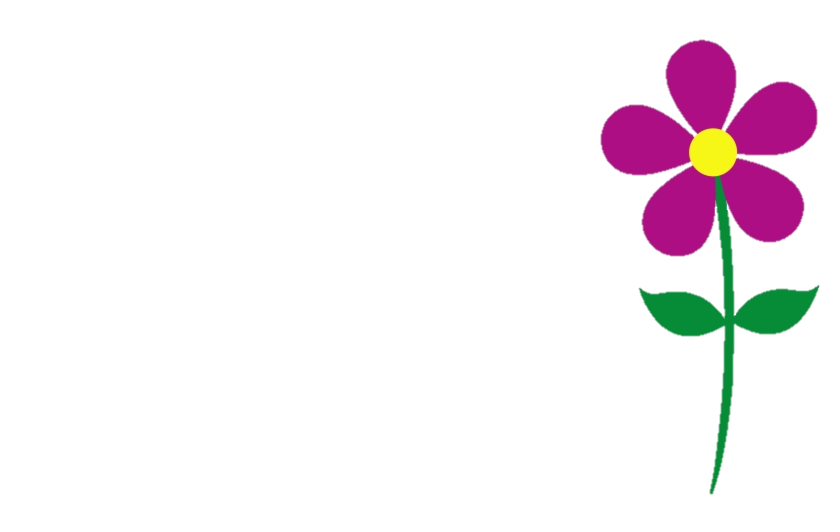 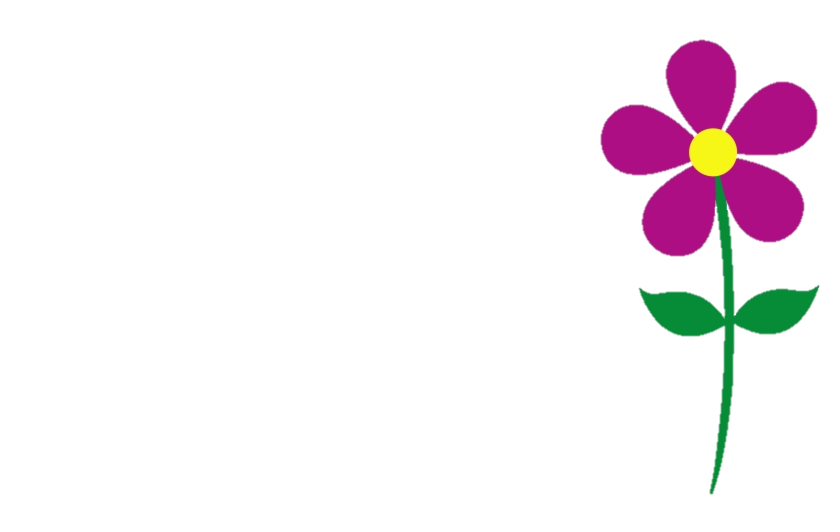 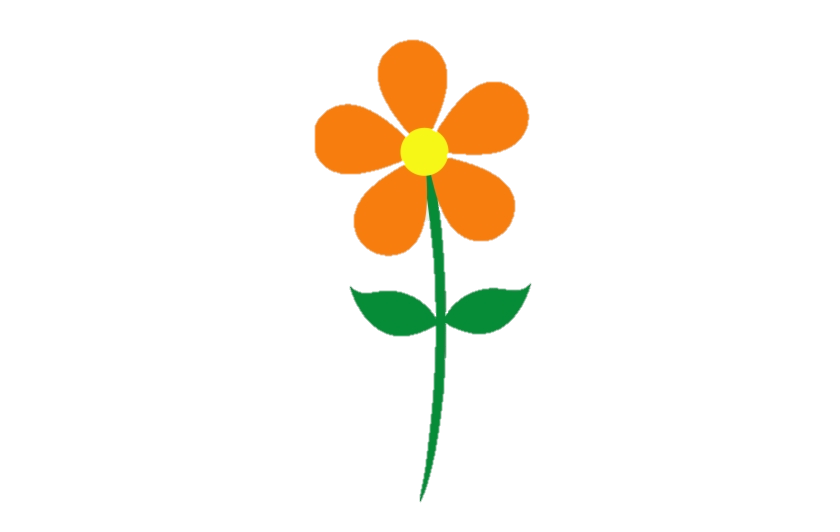 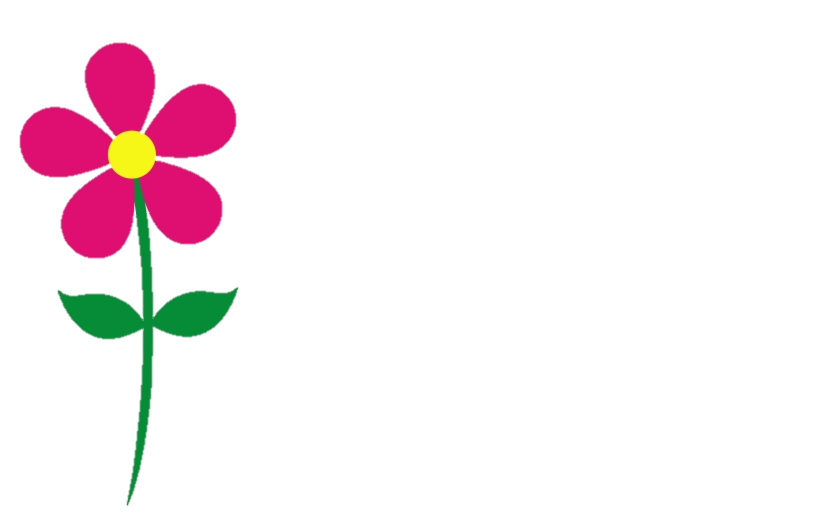 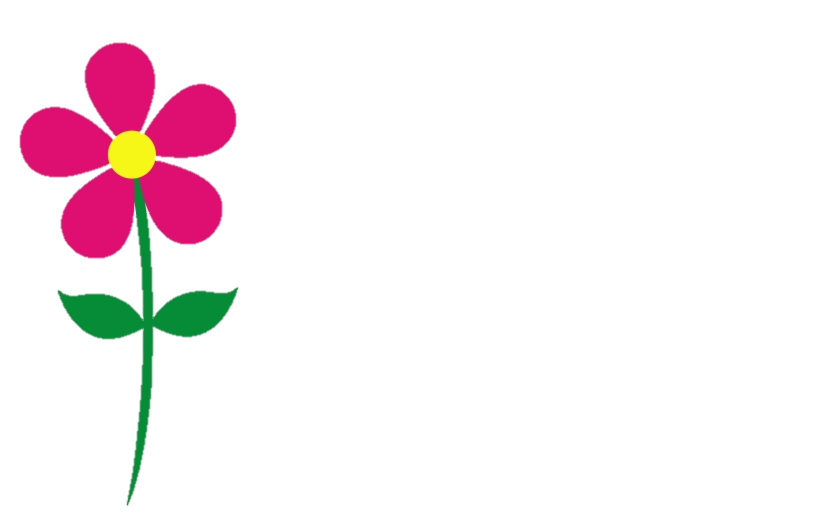 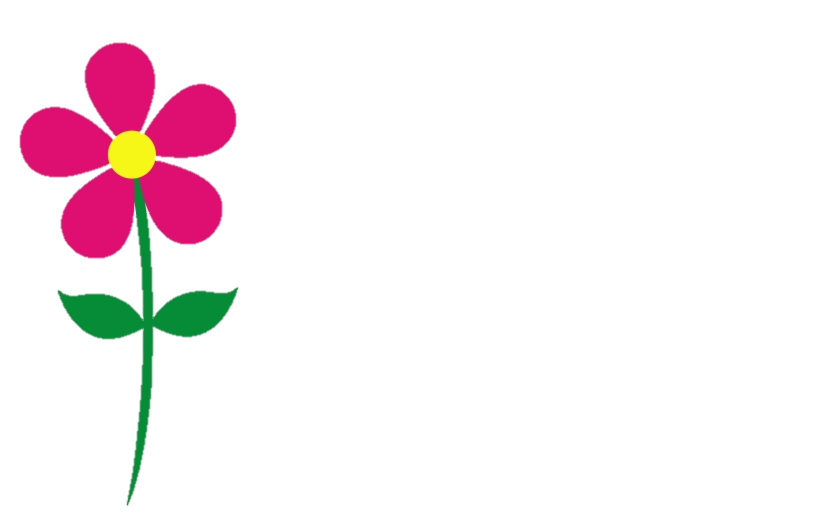 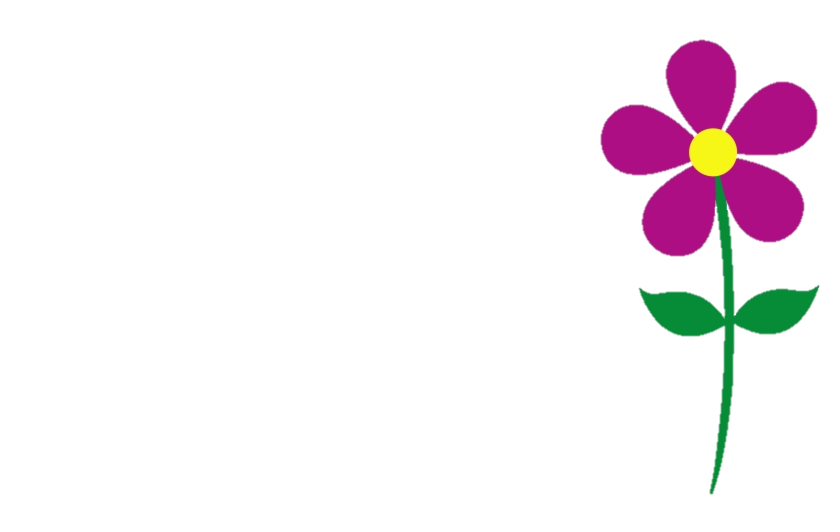 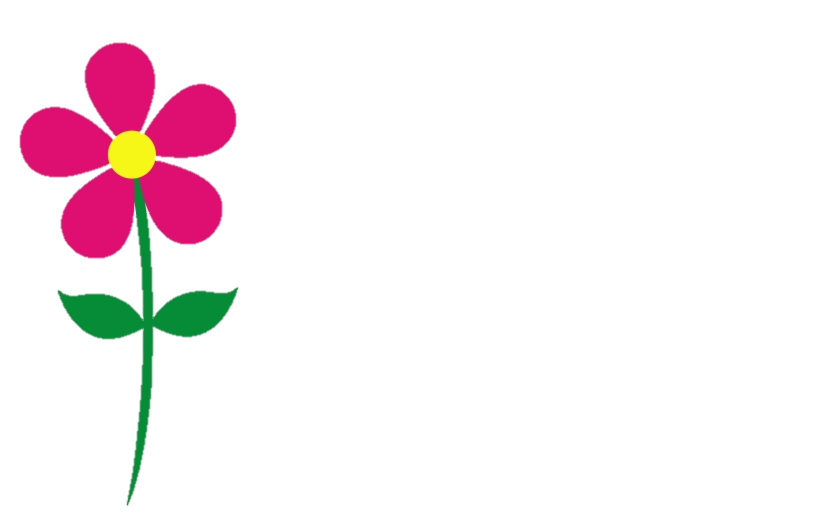 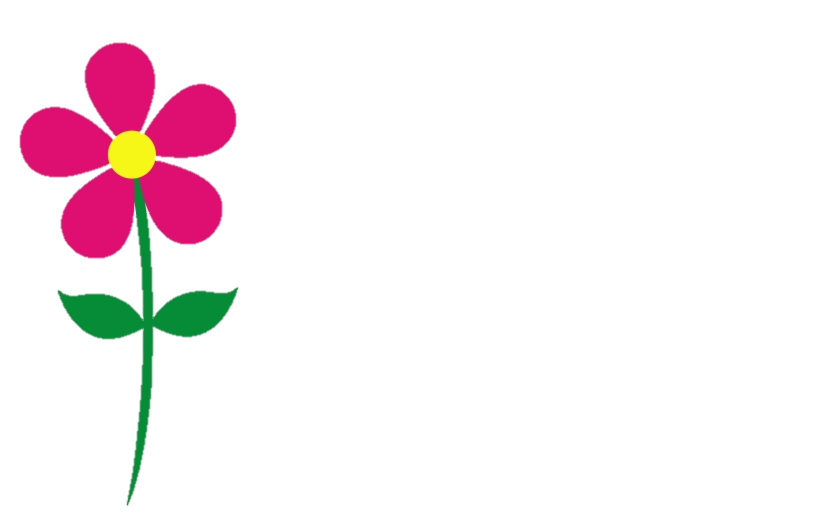 11
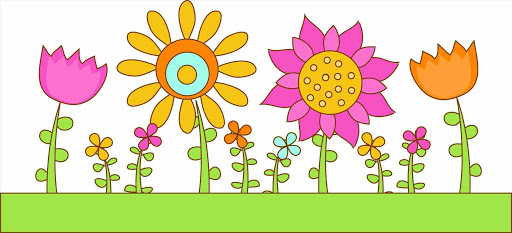 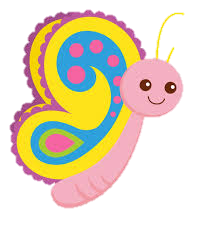 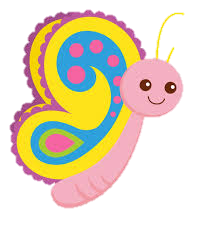 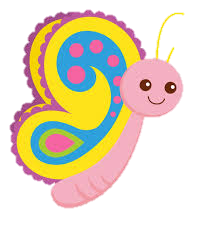 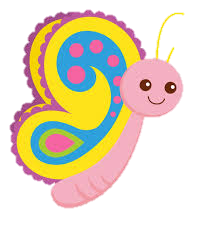 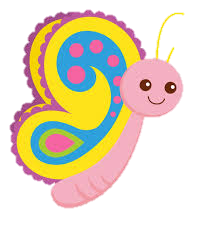 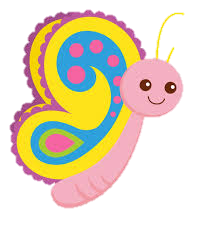 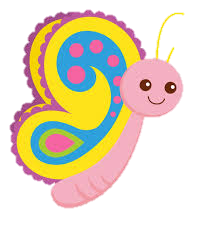 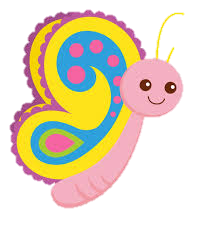 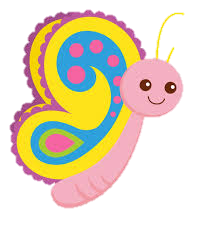 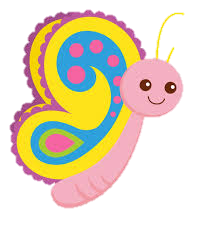 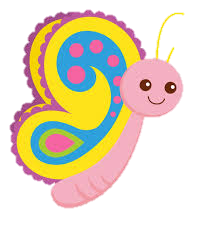 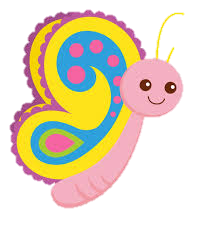 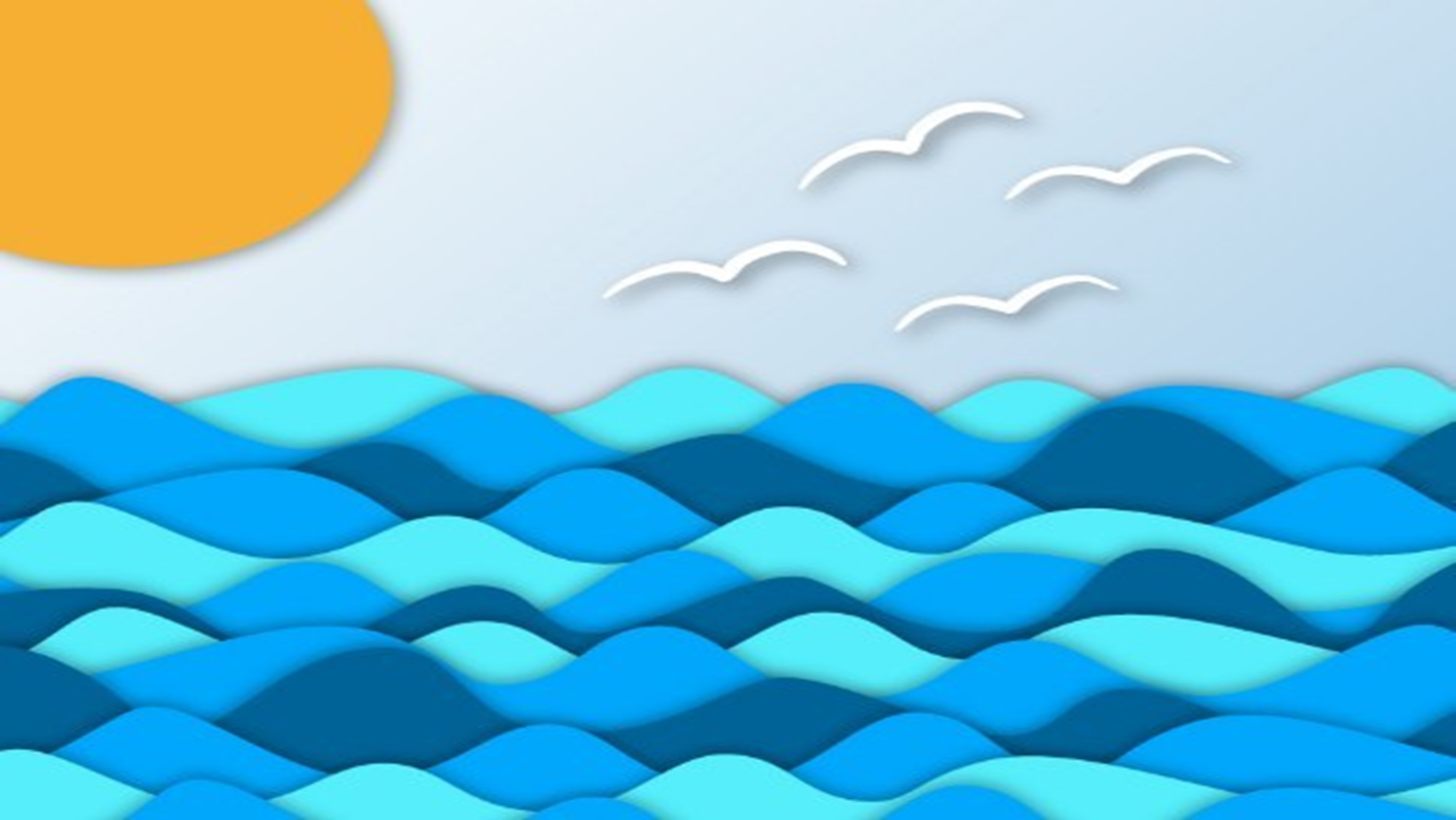 14
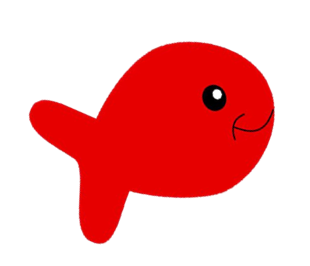 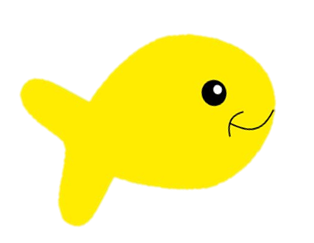 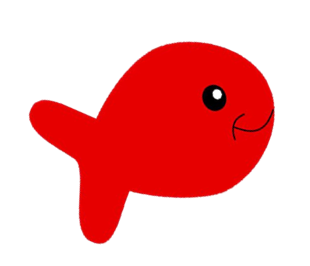 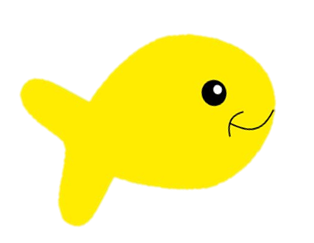 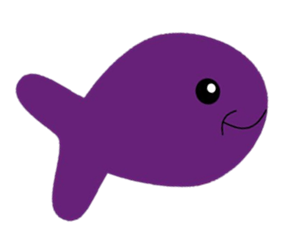 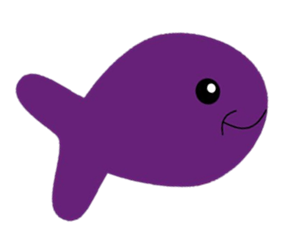 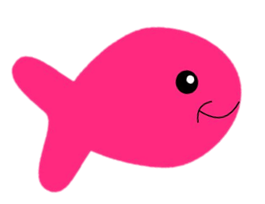 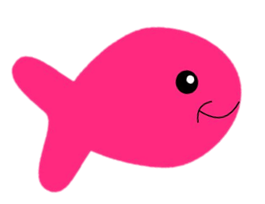 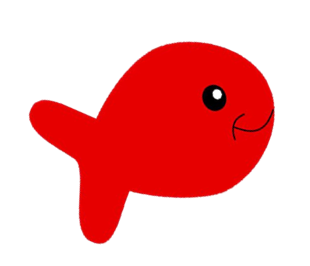 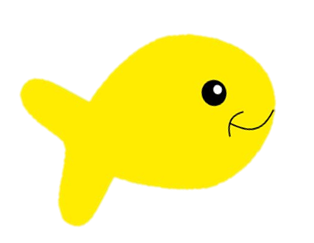 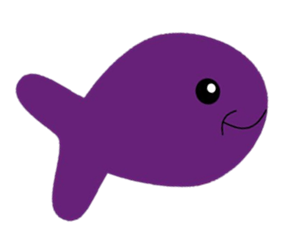 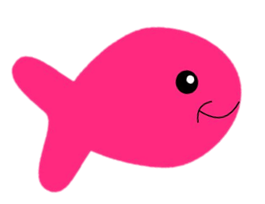 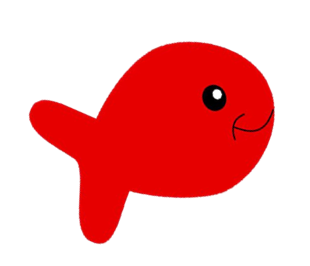 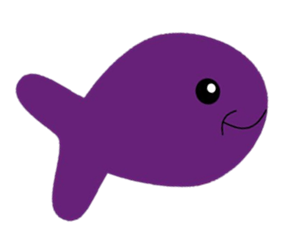 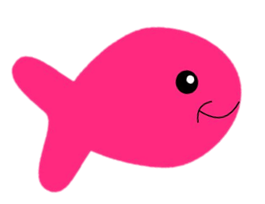 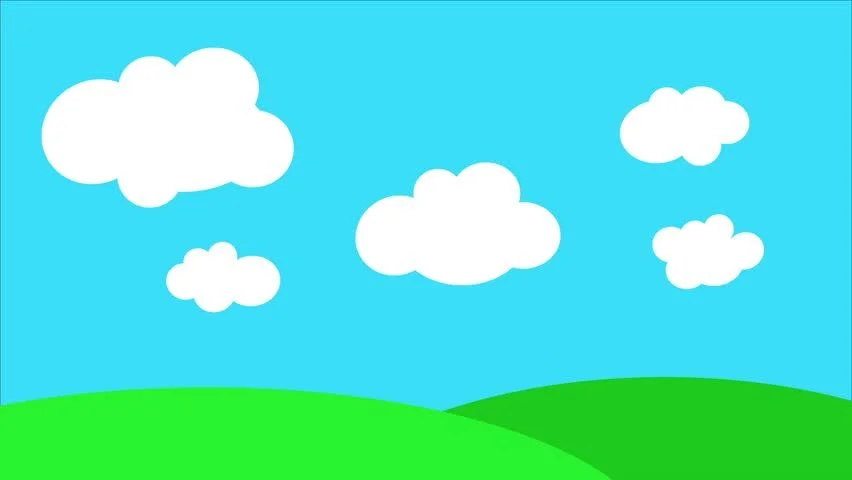 12
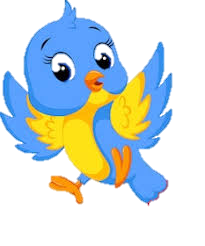 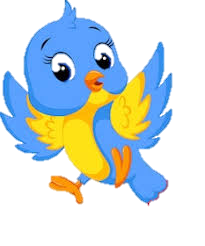 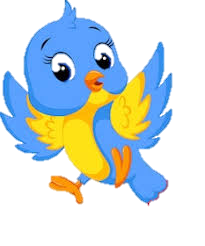 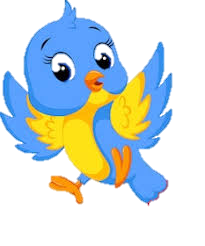 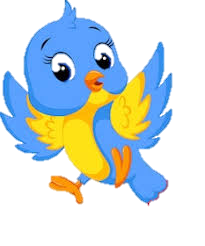 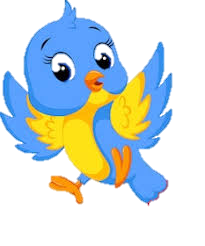 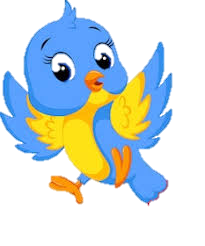 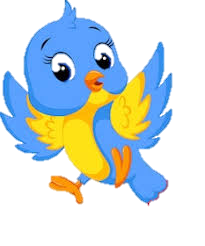 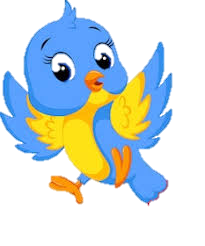 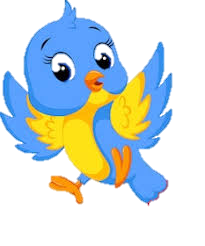 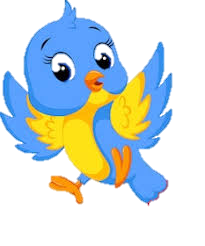 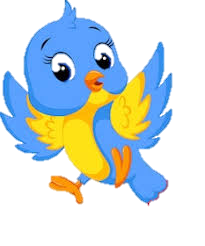 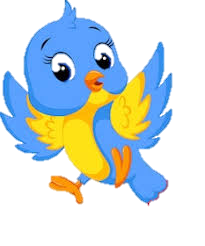